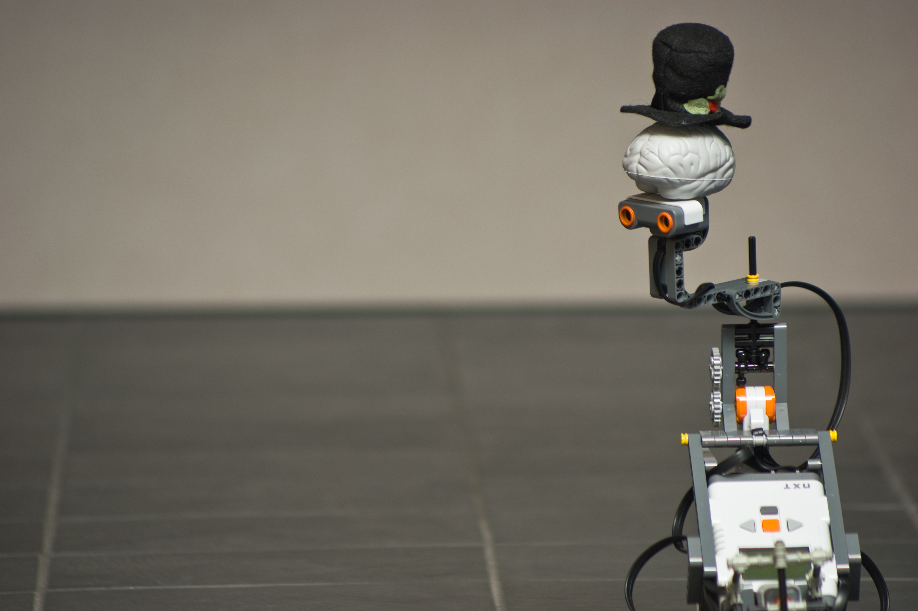 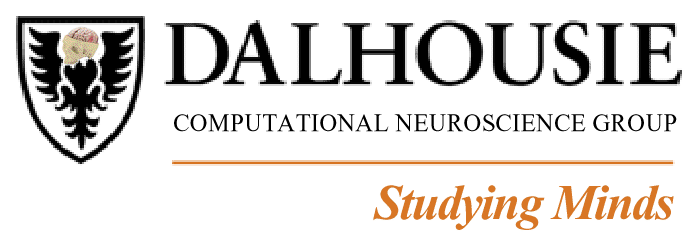 Autonomous Robotics: Supervised and unsupervised 
                learning
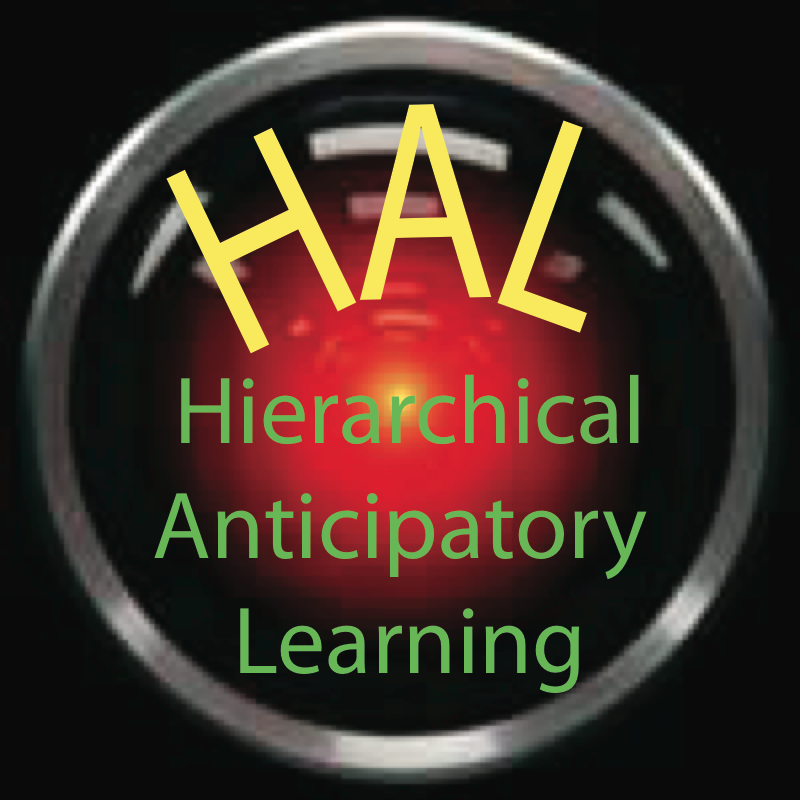 Thomas Trappenberg
Three kinds of learning:

Supervised learning


 

2. Unsupervised Learning




3. Reinforcement learning
Detailed teacher that provides desired output y for a given
input x:  training set {x,y} 
    find appropriate mapping function y=h(x;w)    [= W j(x) ]
Unlabeled samples are provided from which the system has to
figure out good representations:  training set {x}
    find sparse basis functions bi so that x=Si ci bi
Delayed feedback from the environment in form of reward/
punishment when reaching state s with action a: reward r(s,a) 
    find optimal policy a=p*(s) 
                                                                          Most general learning circumstances
Some Pioneers
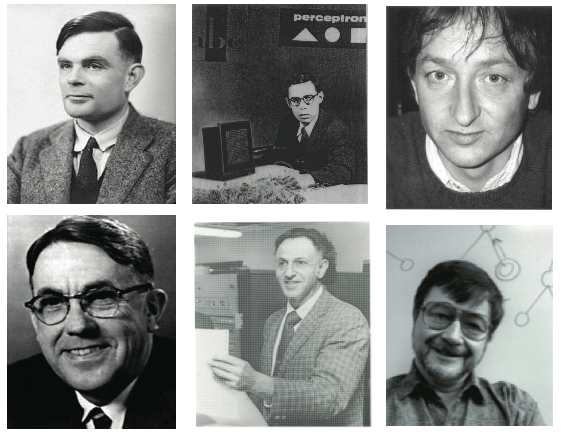 Supervised learning
Maximum Likelihood (ML) estimation:   Give hypothesis h(y|x; Q), what are the best parameters that     describes the training data

 Bayesian Networks    How to formulate detailed causal models with graphical means

Universal Learners:    Neural Networks, SVM & Kernel Machines    What if we do not have a good hypothesis
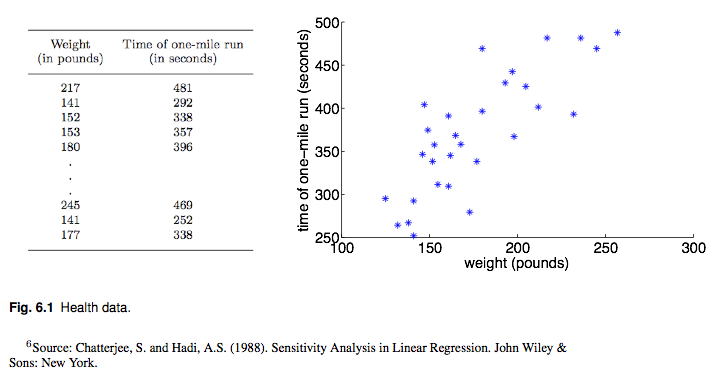 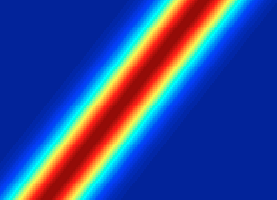 Goal of learning:
Make predictions !!!!!!!!!!!
learning vs memory
Fundamental stochastisity
Irreducible indeterminacy
Epistemological limitations
Sources of fluctuations 
 Probabilistic framework
Plant equation for robot 

Distance traveled when both motors 
are running with Power 50
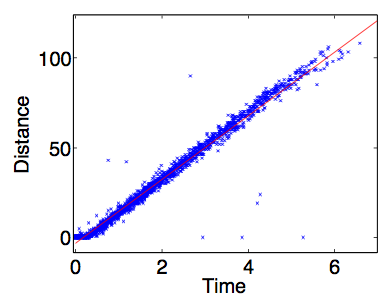 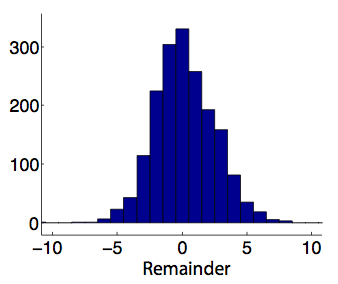 Goal of learning:
Hypothesis:
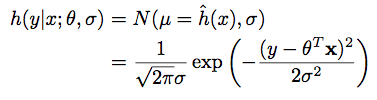 The hard problem: How to come up with a useful hypothesis
Learning: Choose parameters that make training data most likely
Assume independence of training examples
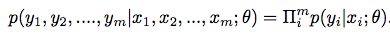 Maximum
Likelihood
Estimation
and consider this as function of parameters (log likelihood)
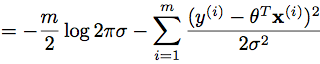 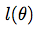 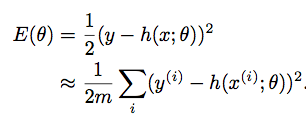 Minimize MSE
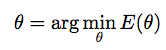 Random search
Look where gradient is zero
Gradient descent
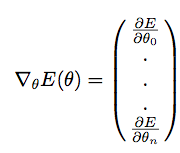 Learning rule:
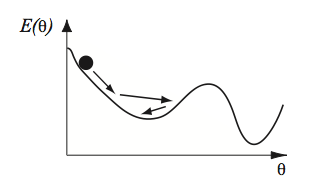 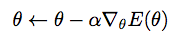 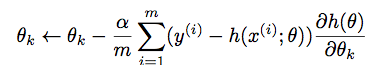 Nonlinear regression:
Bias-variance tradeoff
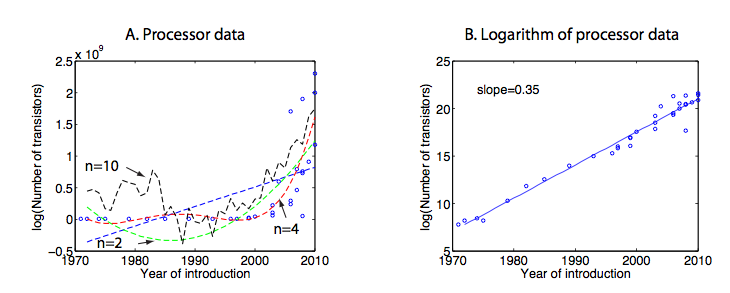 Nonlinear regression:
Bias-variance tradeoff
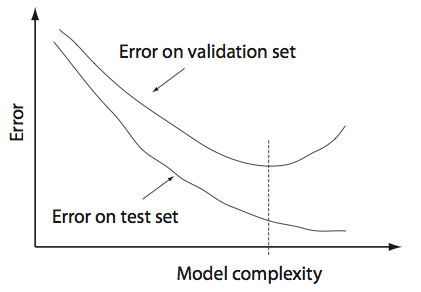 Feedback control
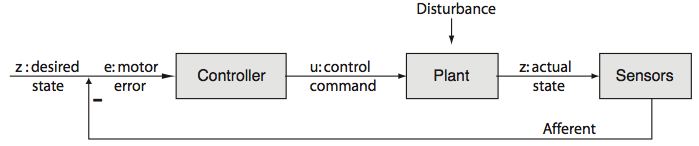 Adaptive control
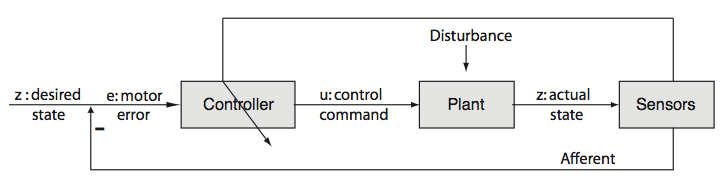 MLE only looks at data …
What is if we have some prior knowledge of q?
Bayes’ Theorem
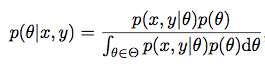 Maximum a posteriori (MAP)
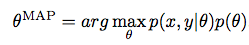 How about building more elaborate multivariate models?
Causal (graphical) models (Judea Pearl)
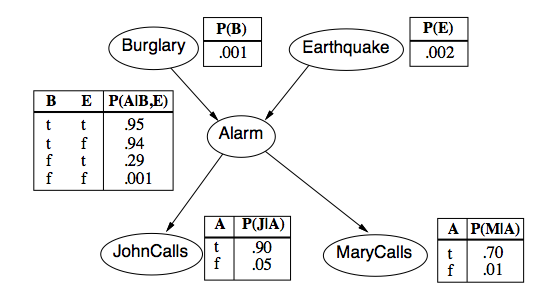 Parameters of CPT usually learned from data!
Hidden Markov Model (HMM) for localization
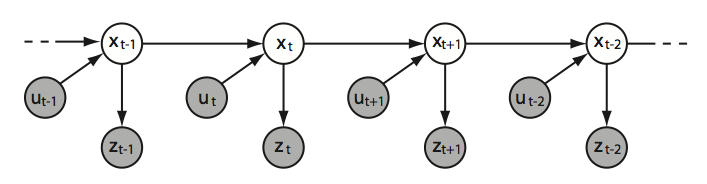 How about building more general multivariate models?
1961: Outline of a theory of Thought-Processes 
           and Thinking Machines

 Neuronic & Mnemonic Equation
 Reverberation
 Oscillations
 Reward learning
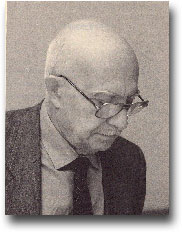 Eduardo Renato Caianiello (1921-1993)
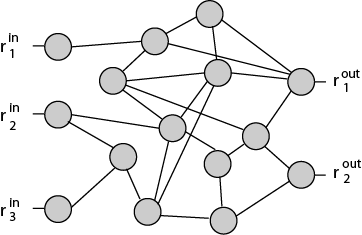 But: NOT STOCHASTIC 
(only small noise in weights)
Stochastic networks: 
               The Boltzmann machine
               Hinton & Sejnowski 1983
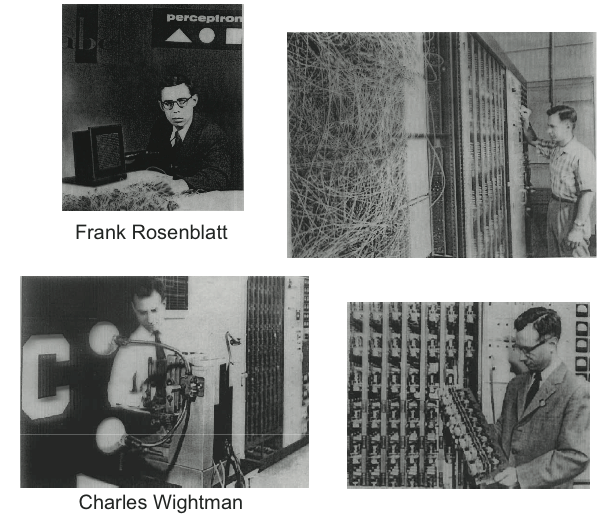 McCulloch-Pitts neuron
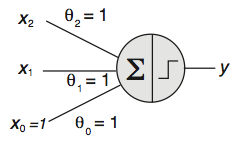 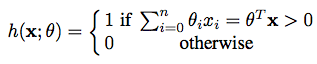 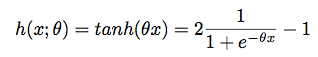 Also popular:
(                   )
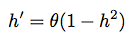 Perceptron learning rule:
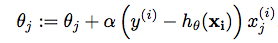 MultiLayer Perceptron (MLP)
Stochastic version can 
represent  density functions
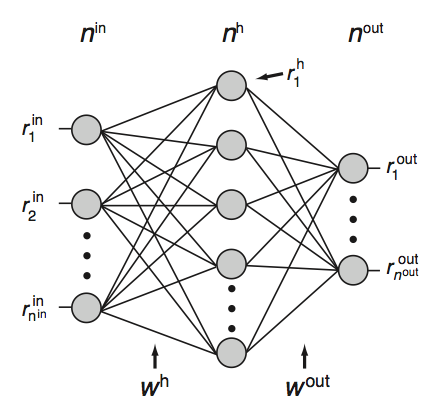 Universal approximator (learner)
but
   
     Overfitting
     
     Meaningful input

     Unstructured learning

     Only deterministic units
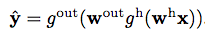 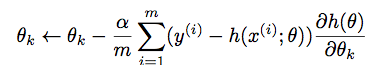 (just use chain rule)
Linear large margin classifiers
                  Support Vector Machines (SVM)
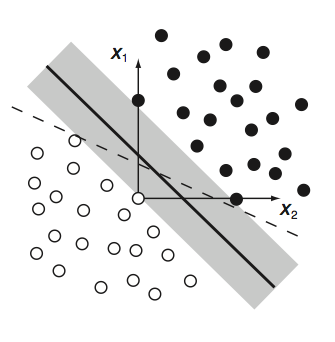 MLP: Minimize training error

SVM: Minimize generalization error
			    (empirical risk)
Linear in parameter learning
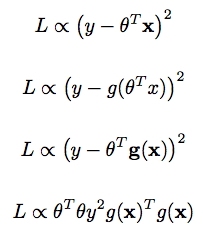 Linear hypothesis
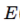 Non-Linear hypothesis
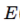 Linear in parameters
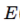 SVM in dual form
+ constraints
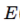 Thanks to Doug Tweet (UoT) for pointing out LIP
Linear in parameter learning
Primal problem:
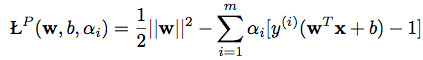 Dual problem:
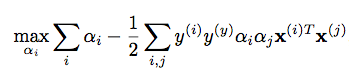 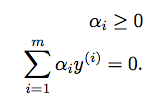 subject to
Nonlinear large margin classifiers  Kernel Trick
Transform attributes (or create new feature values from attributes)
and then use linear optimization
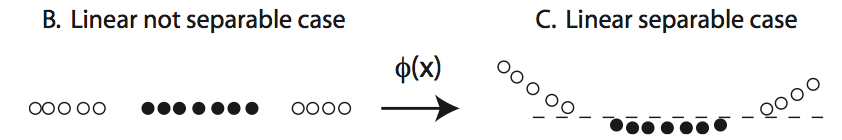 Can be implemented efficiently with Kernels in SVMs 
Since data only appear as linear products
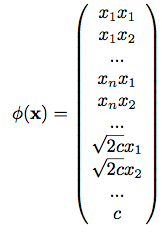 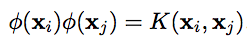 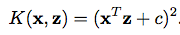 for example, quadratic kernel
2. Sparse Unsupervised Learning
Major issues not addressed by supervised learning
How to scale to real (large) learning problems

 Structured (hierarchical) internal representation

What are good features 

 Lots of unlabeled data
 
 Top-down (generative) models

 Temporal domain
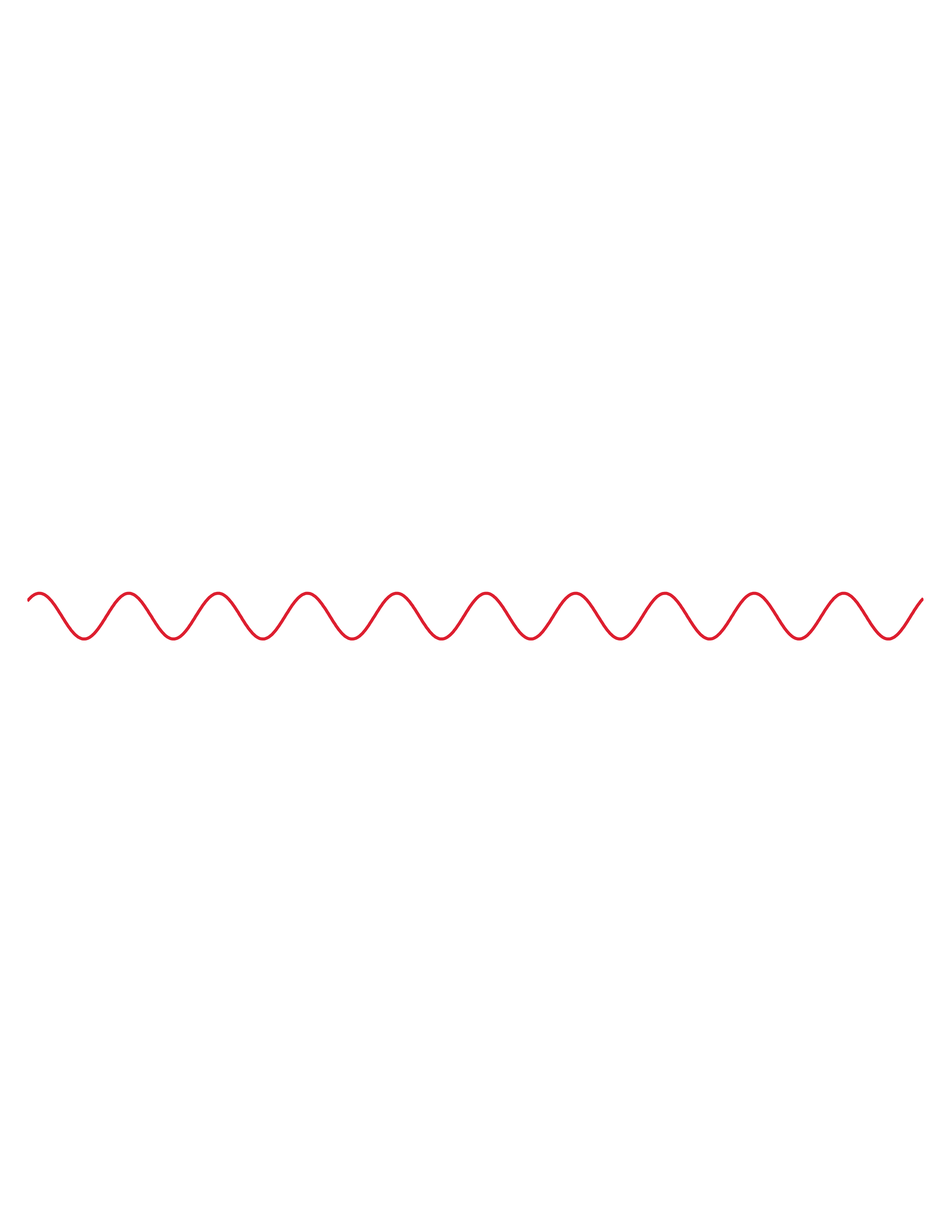 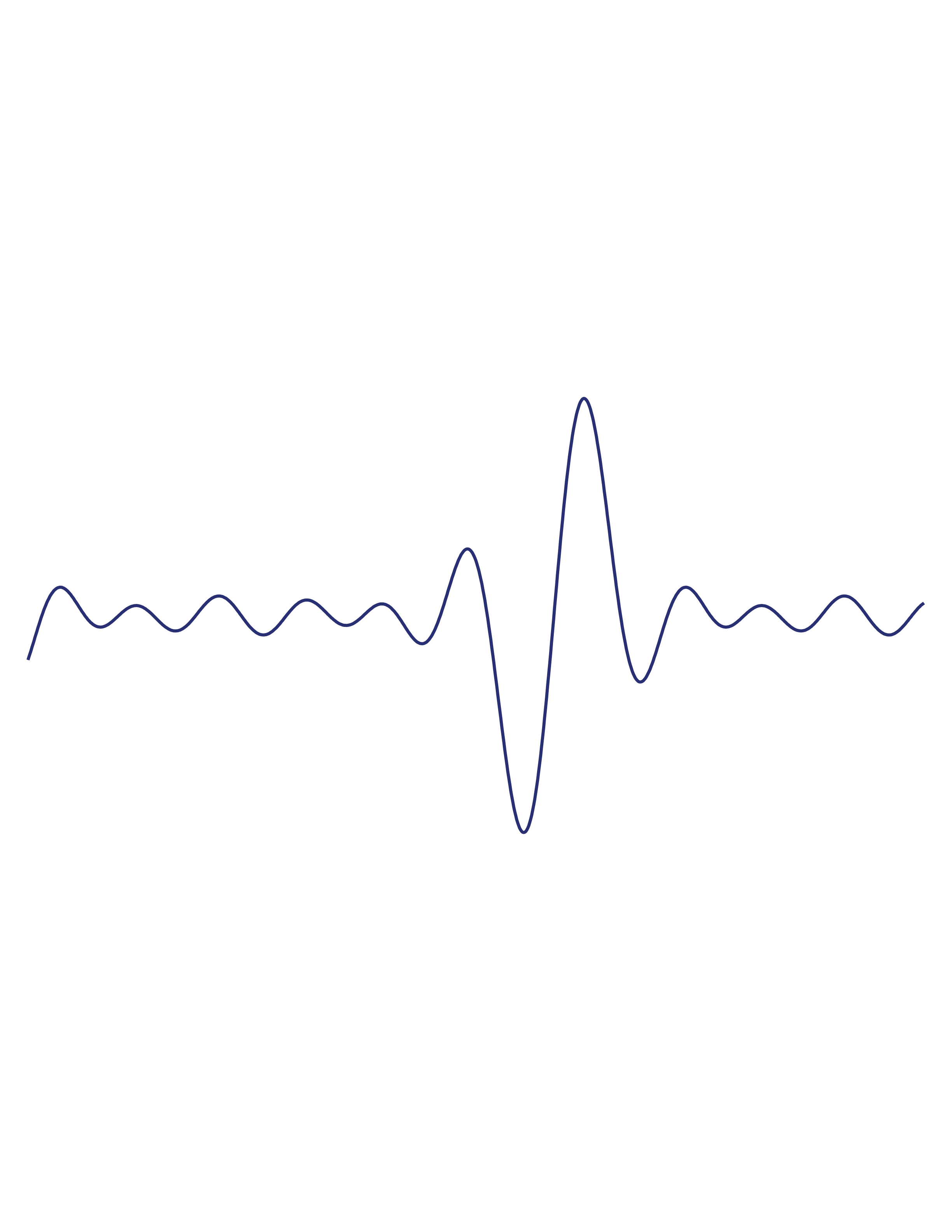 What is a good representation?
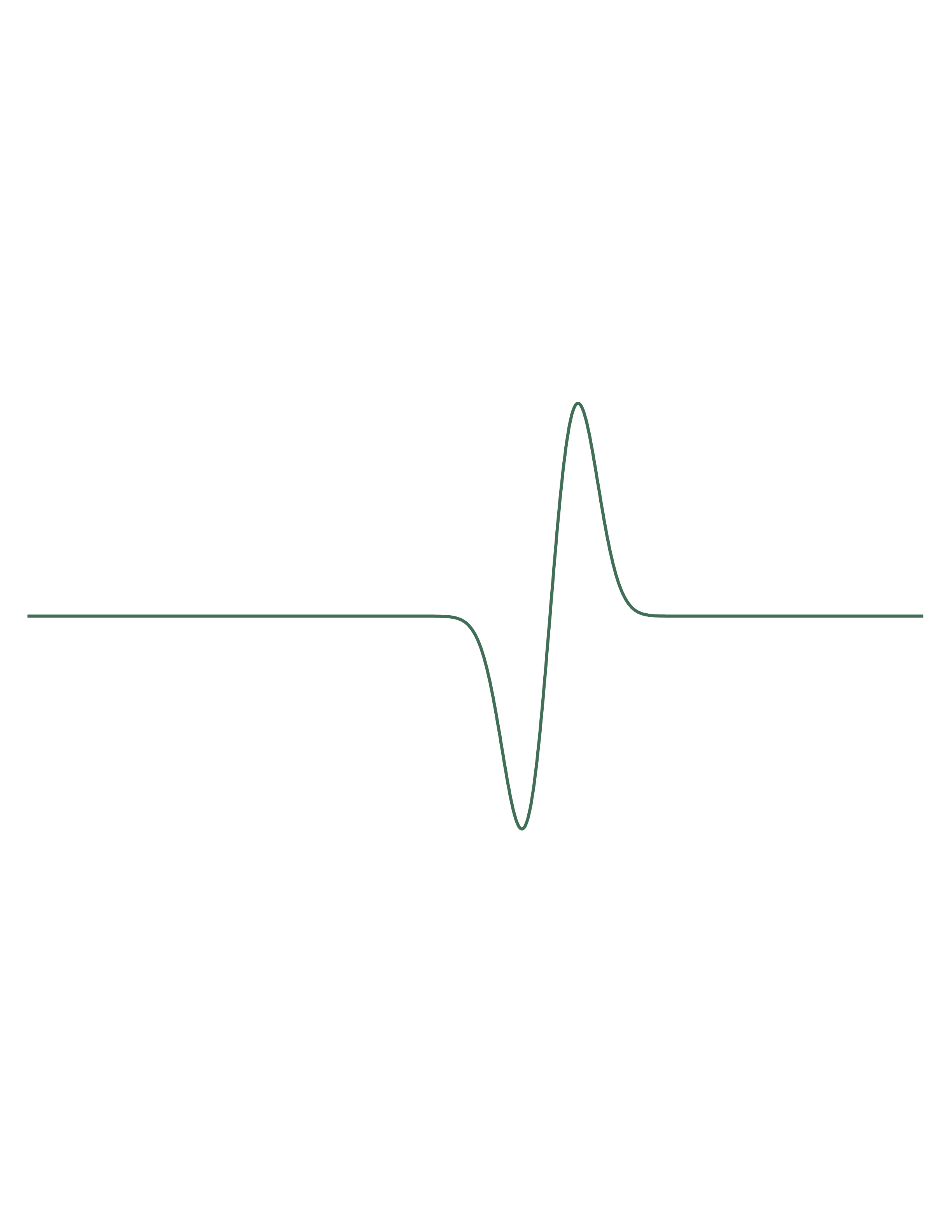 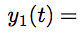 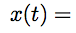 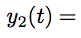 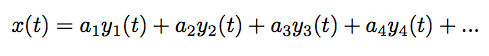 Sparse features are useful
Horace Barlow

Possible mechanisms underlying the transformations 
of sensory of sensory messages (1961)

``… reduction of redundancy is an important principle guiding the organization of sensory messages …”
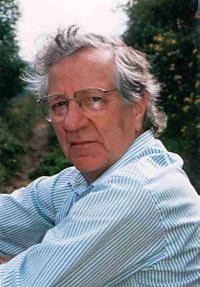 Sparsness & Overcompleteness
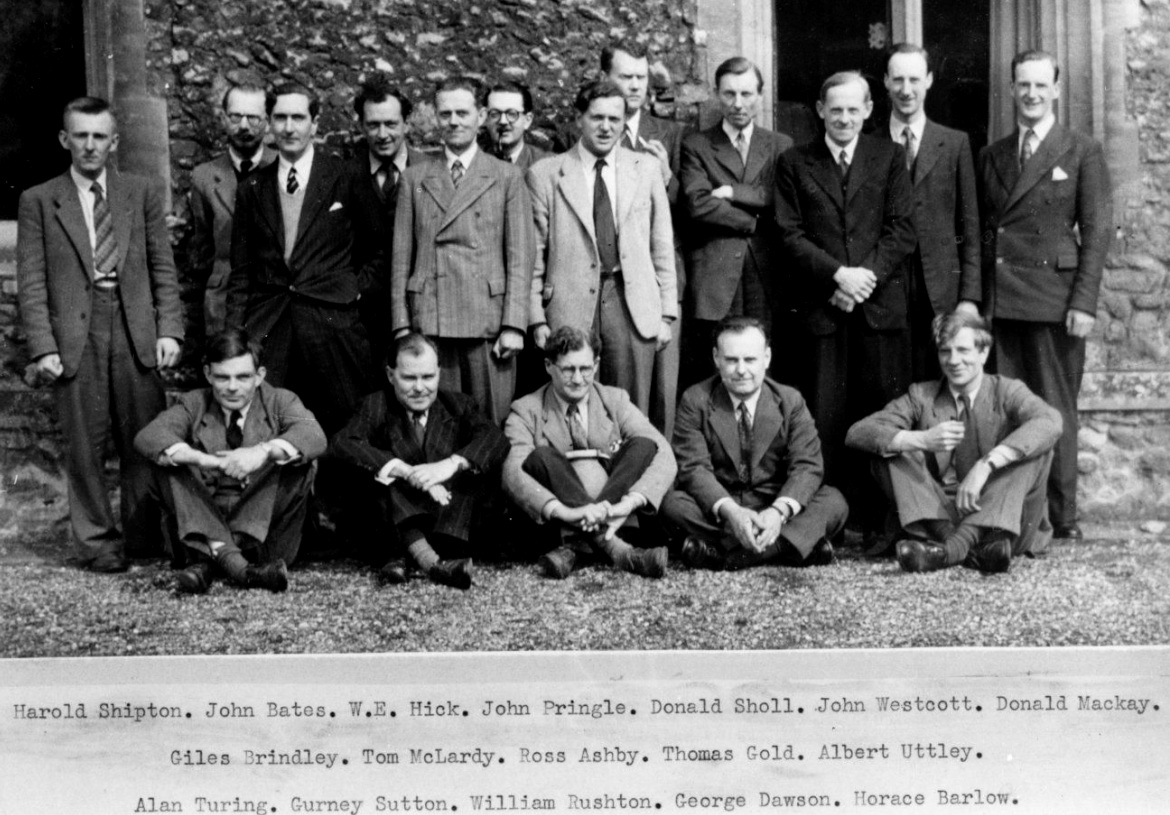 The Ratio Club
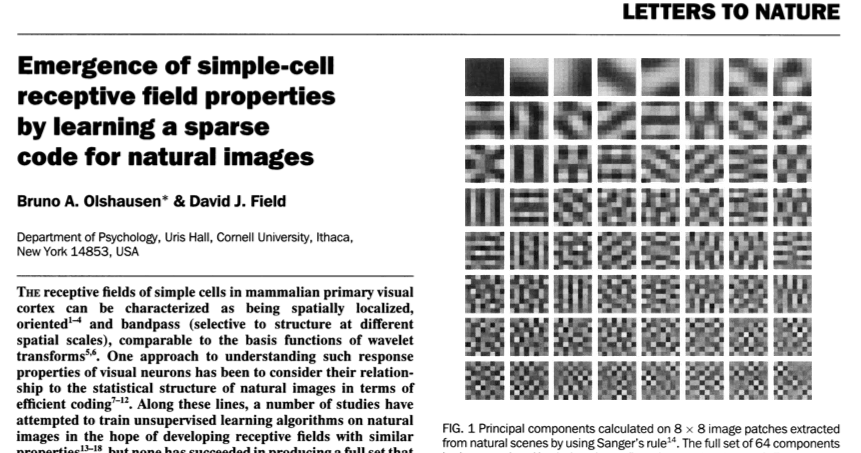 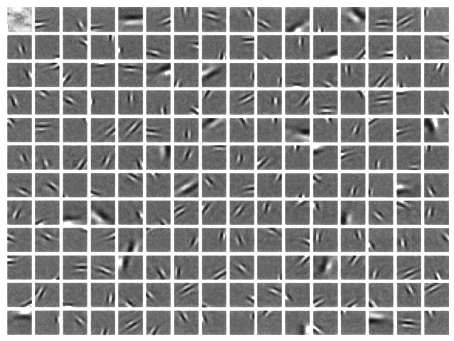 PCA
minimizing reconstruction error 
and sparsity
Self-organized feature representation by
 hierarchical generative models
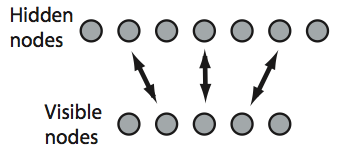 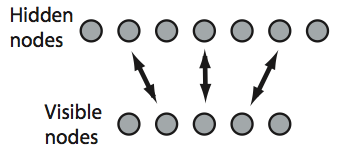 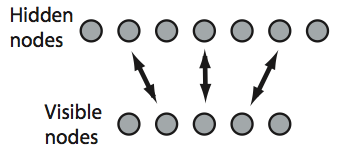 Restricted Boltzmann Machine (RBM)
Update rule: probabilistic units
(Caianello: Neuronic equation)
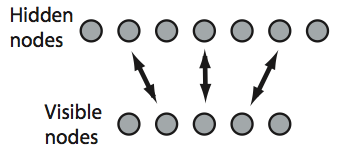 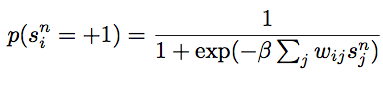 Training rule: contrastive divergence
(Caianello: Mnemonic equation)
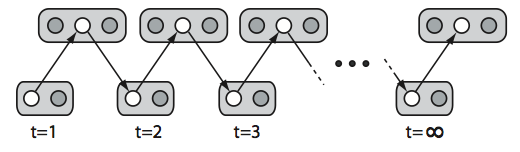 Alternating 
Gibbs Sampling
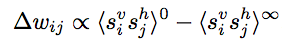 29
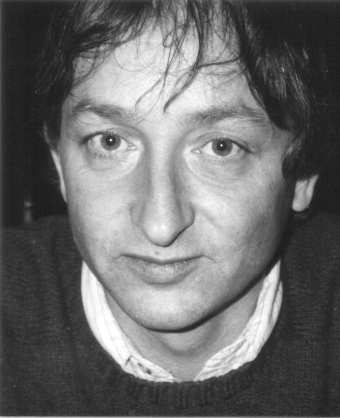 Deep believe networks: 
The stacked Restricted Boltzmann Machine
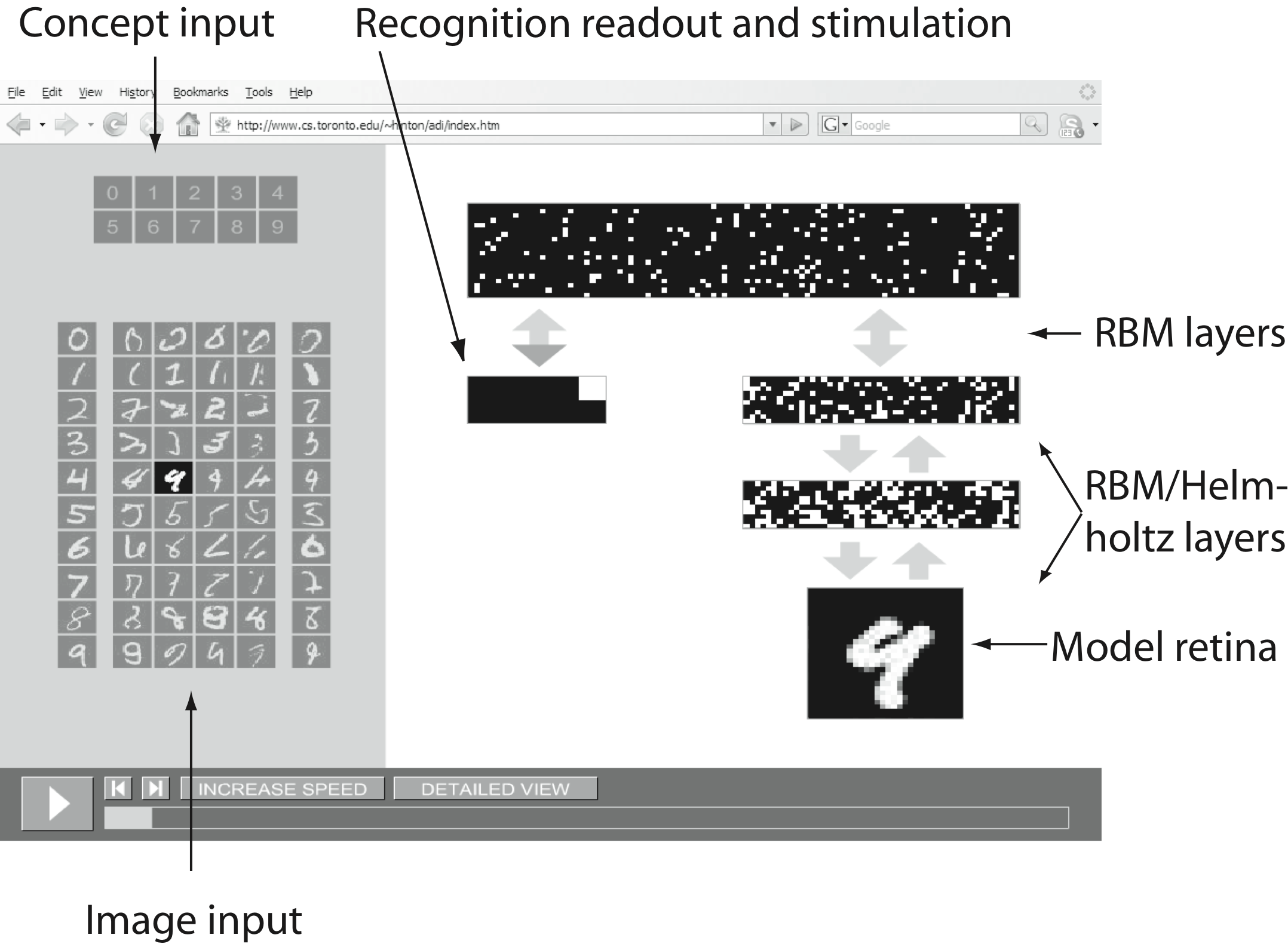 Geoffrey E. Hinton
30
Sparse and Topographic RBM
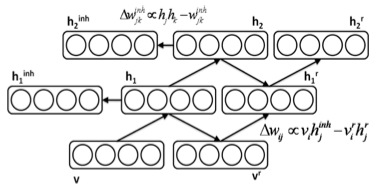 … with Paul Hollensen
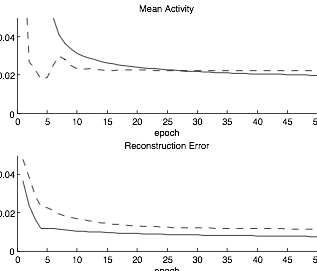 Map Initialized Perceptron (MIP)
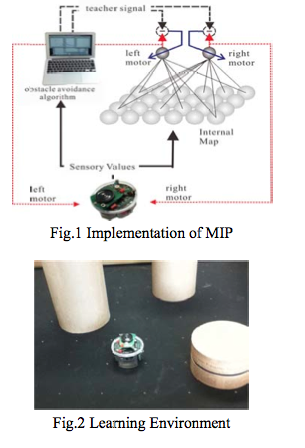 …with Pitoyo Hartono
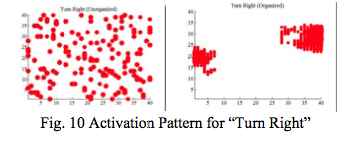 RBM features
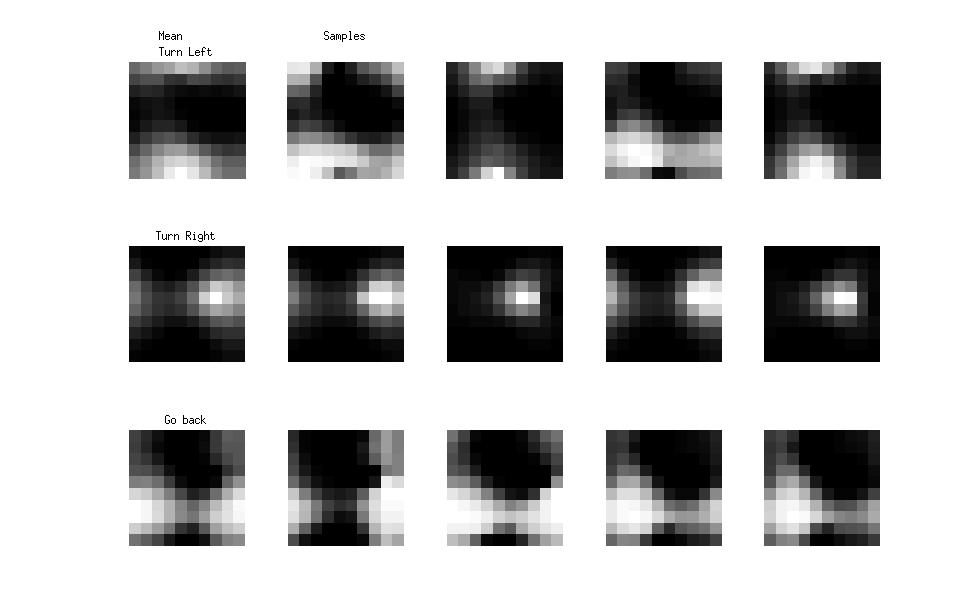 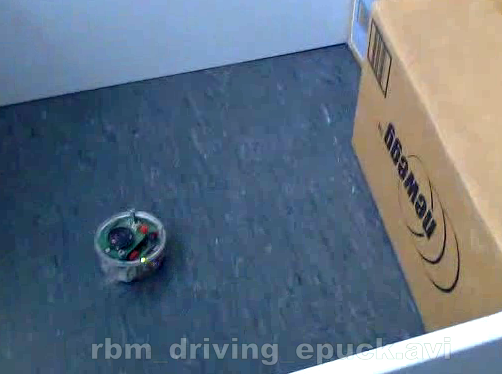